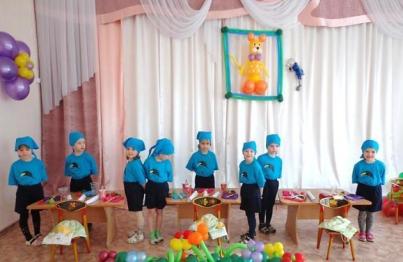 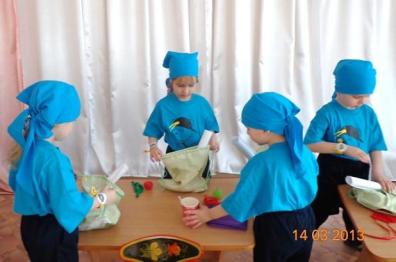 Фото 9.  «Кто первый?»
Фото 8.  Состязание «Собери рюкзачок»
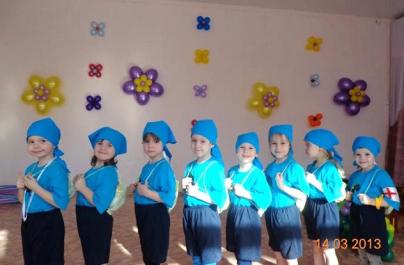 Фото 10.  «Мы Туристы»
Проект «ТУРИСТЯТА»
( подготовительная  группа  «Туристическая викторина»)
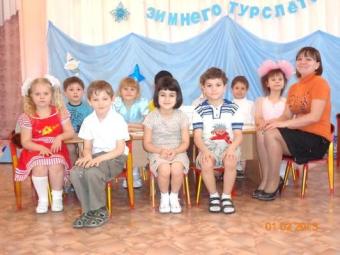 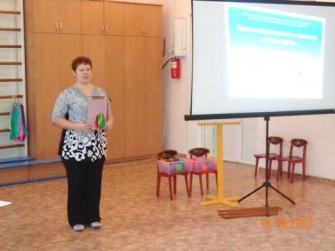 Фото 11.  Туристическая викторина:
 команда «Север»
Фото 13.  конкурс «Виды туризма»
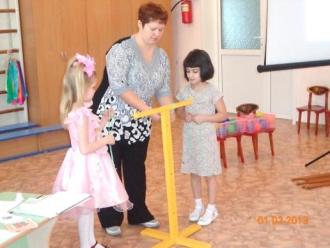 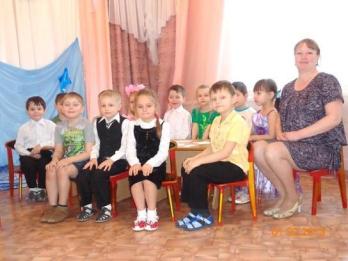 Фото 14.  конкурс «Туристический узелок»
Фото 12. Туристическая викторина:
 команда «Юг»
Проект «ТУРИСТЯТА»
( подготовительная группа – «Зимний туристический слёт» )
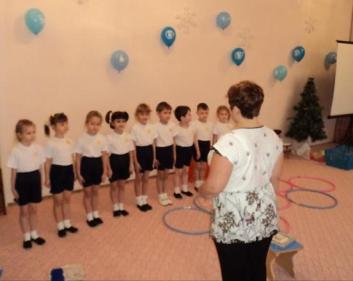 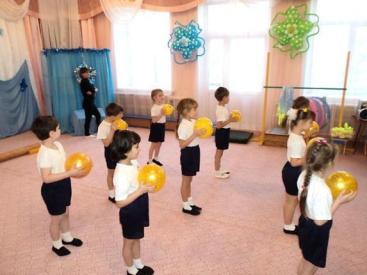 Фото 15.  Зимний турслёт – «Солнце»
Фото 17.  ОРУ «Солнечные батареи»
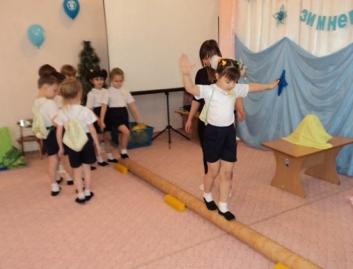 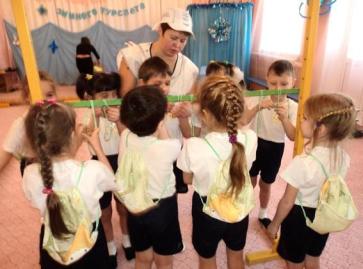 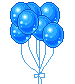 Фото 18.  «Узелок и петля»
Фото 16.  «Переправа»
СПАСИБО  ЗА  ВНИМАНИЕ !
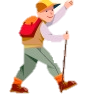